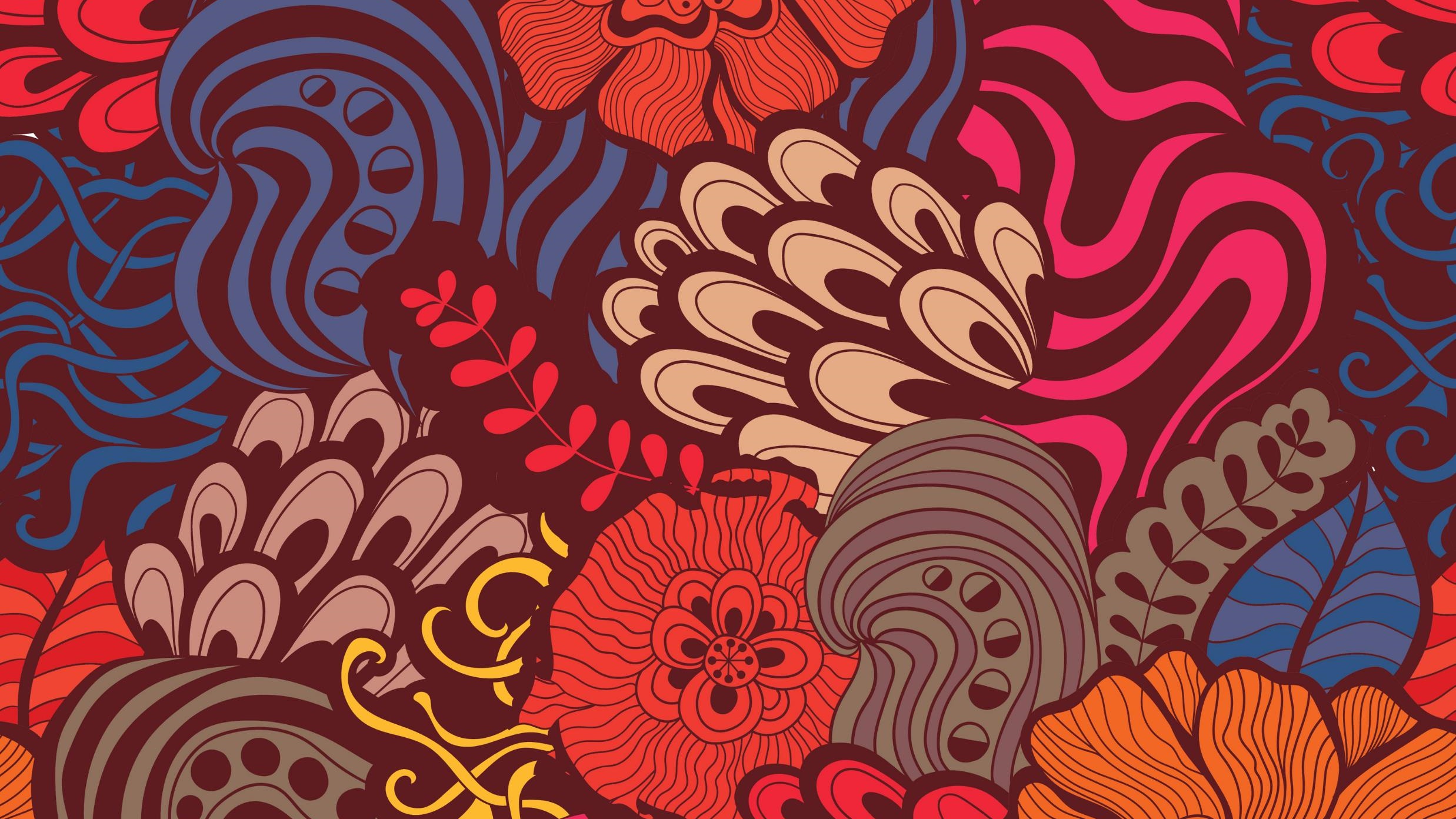 История Русской культуры
Лекция 11
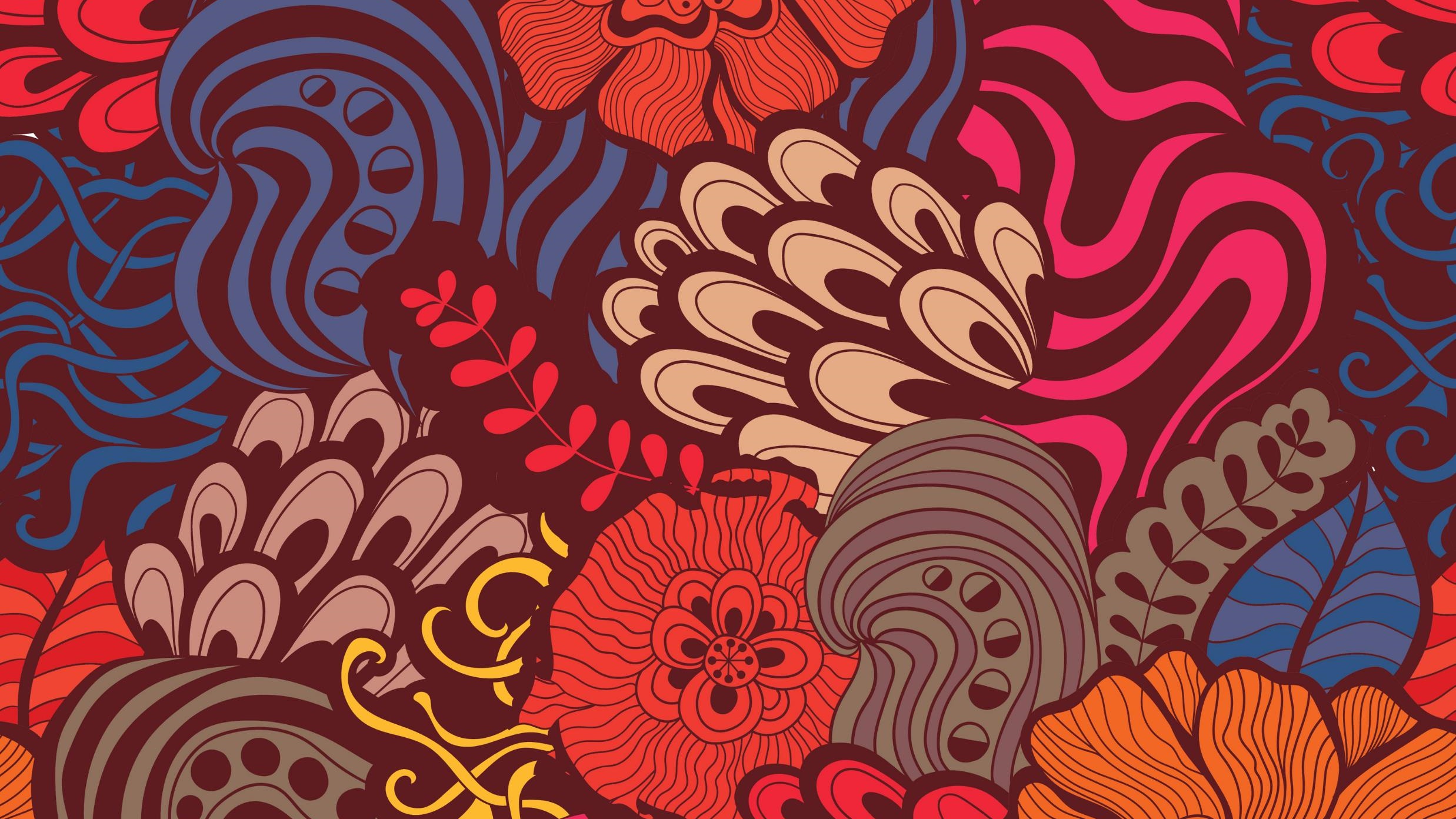 Реформы, проведенные Петром Первым радикально изменили политический, экономический и культурный склад России. Грандиозные проекты Петра Великого как во внешней, так и во внутренней политике способствовали быстрому культурному развитию. Новые представления о личности нашли свое отражение в жанровых и стилевых решениях, живописи, архитектуры, литературы. Петр Первый не просто изменил жанровые предпочтения, он сделал попытку коренной перестройки фундамента русской культуры. Это была попытка изменить ход развития всей русской культуры – отход от восточной социоцентричной культуры и переход к западной эгоцентричной культуре.
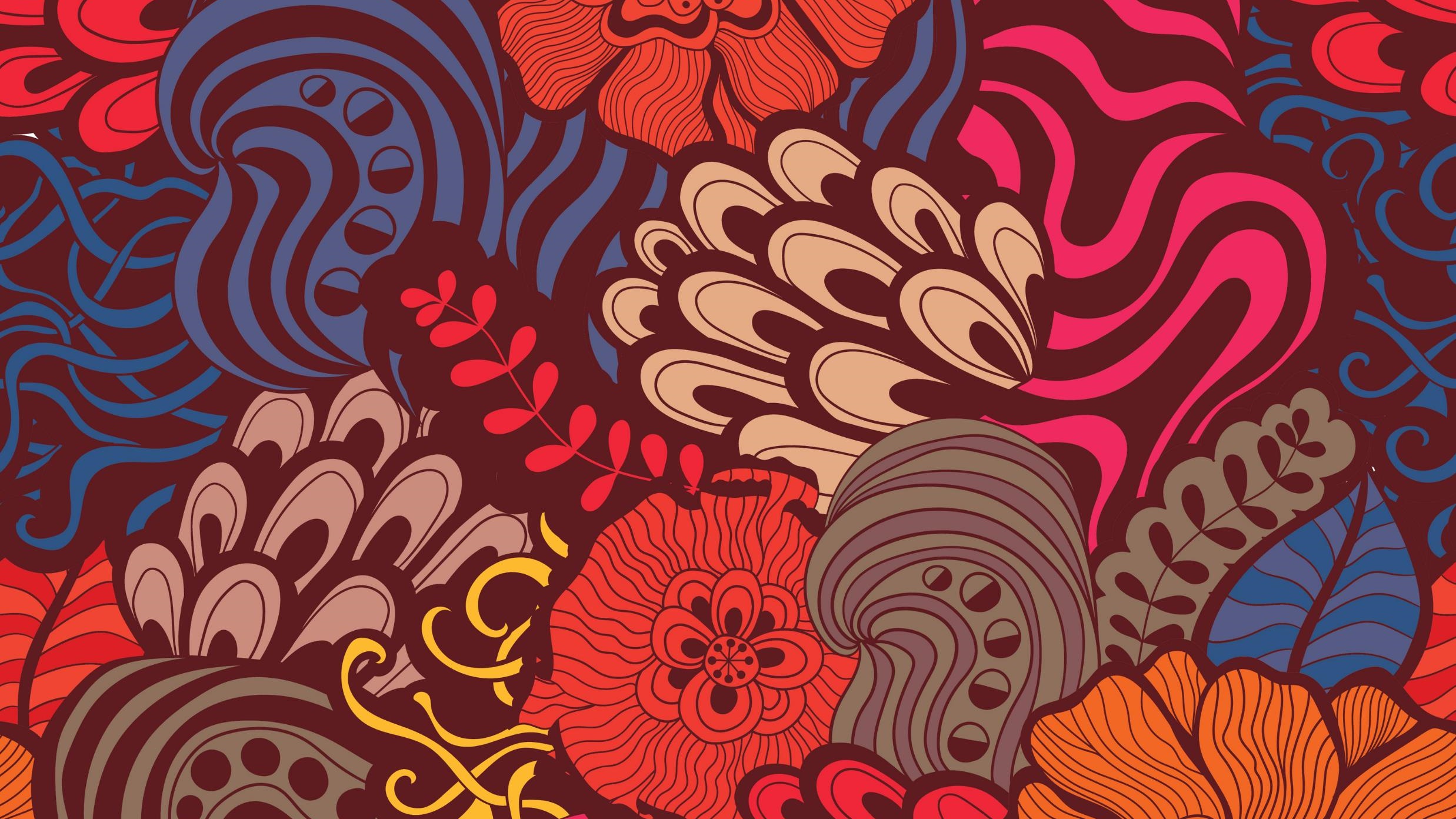 Эталоном культурного развития стал светский стиль образа жизни. Архитектура этого времени ознаменована гигантскими проектами гражданского строительства. Происходит перестройка сложившихся архитектурных типов на новый западно-европейский манер. Новая архитектура требовала новых конструкций, технических решений и методов строительства. В архитектуре впервые встает вопрос быстрого строительства. Здания приобретают простые и четкие линии. Декорации фасада отражают назначение зданий, таким образом зарождается архитектурный язык. Часто на фасадах появляются пояснительные тексты. Особое внимание уделяется оборонительной архитектуре. Широко ведется строительство садов и парков.
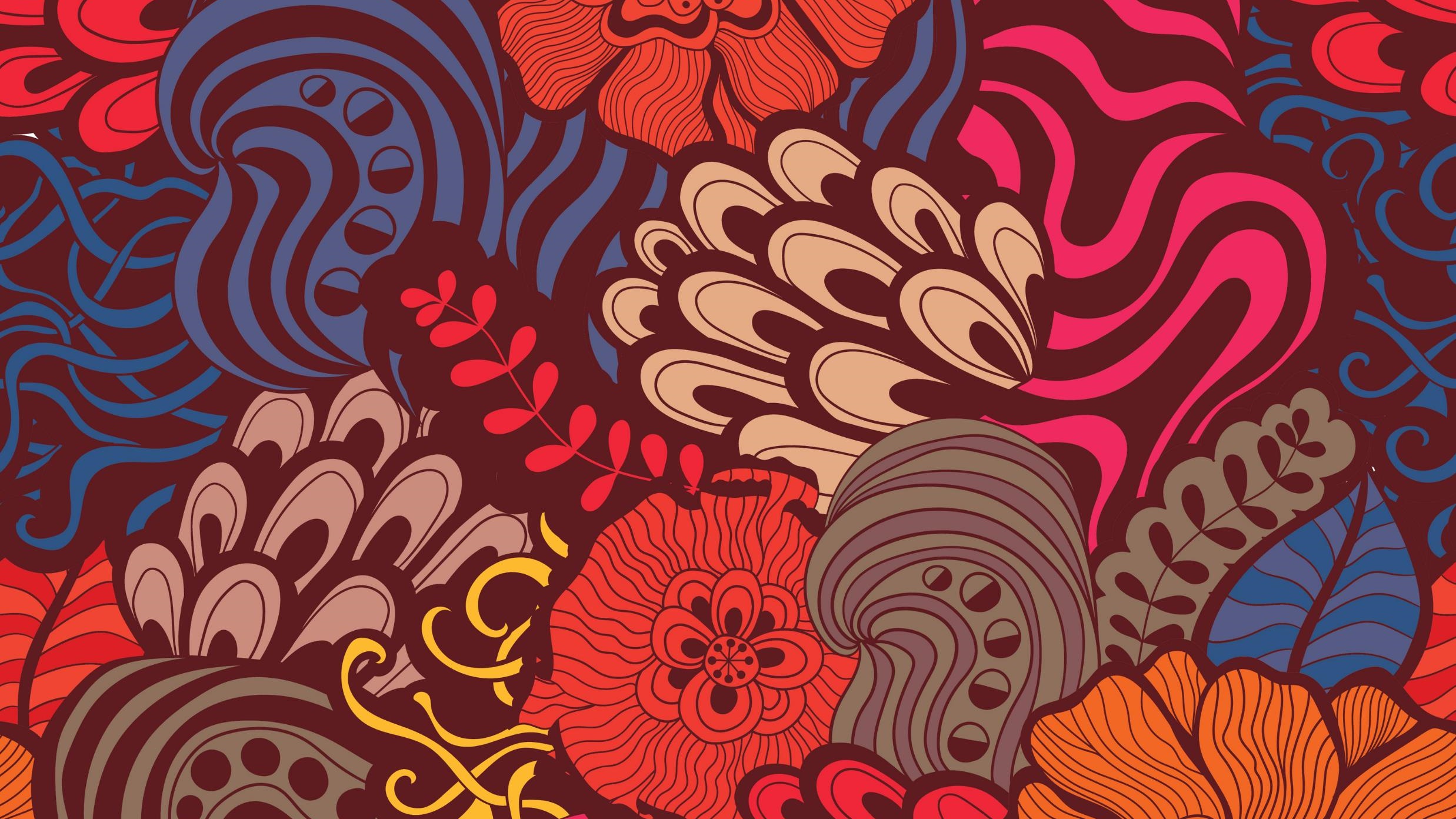 К числу выдающихся архитектурных памятников первой половины 18 века можно отнести здание арсенала Московского Кремля. Архитекторы Дмитрий Иванов, Михаил Чоглоков и Кристоф Конрад. 	Меншикова башня, построенная по заказу князя Меншикова, архитектором Иваном Зарудным стала не только одним из примеров нового типа зданий, но источником преданий и легенд. Башня была построена на месте деревянного храма Архангела Гавриила. По преданию князь Меншиков передал церкви ценнейшую икону архангела, написанную самим апостолом Лукой. В честь этого башня была увенчана шпилем, на котором крепилась фигура архангела.
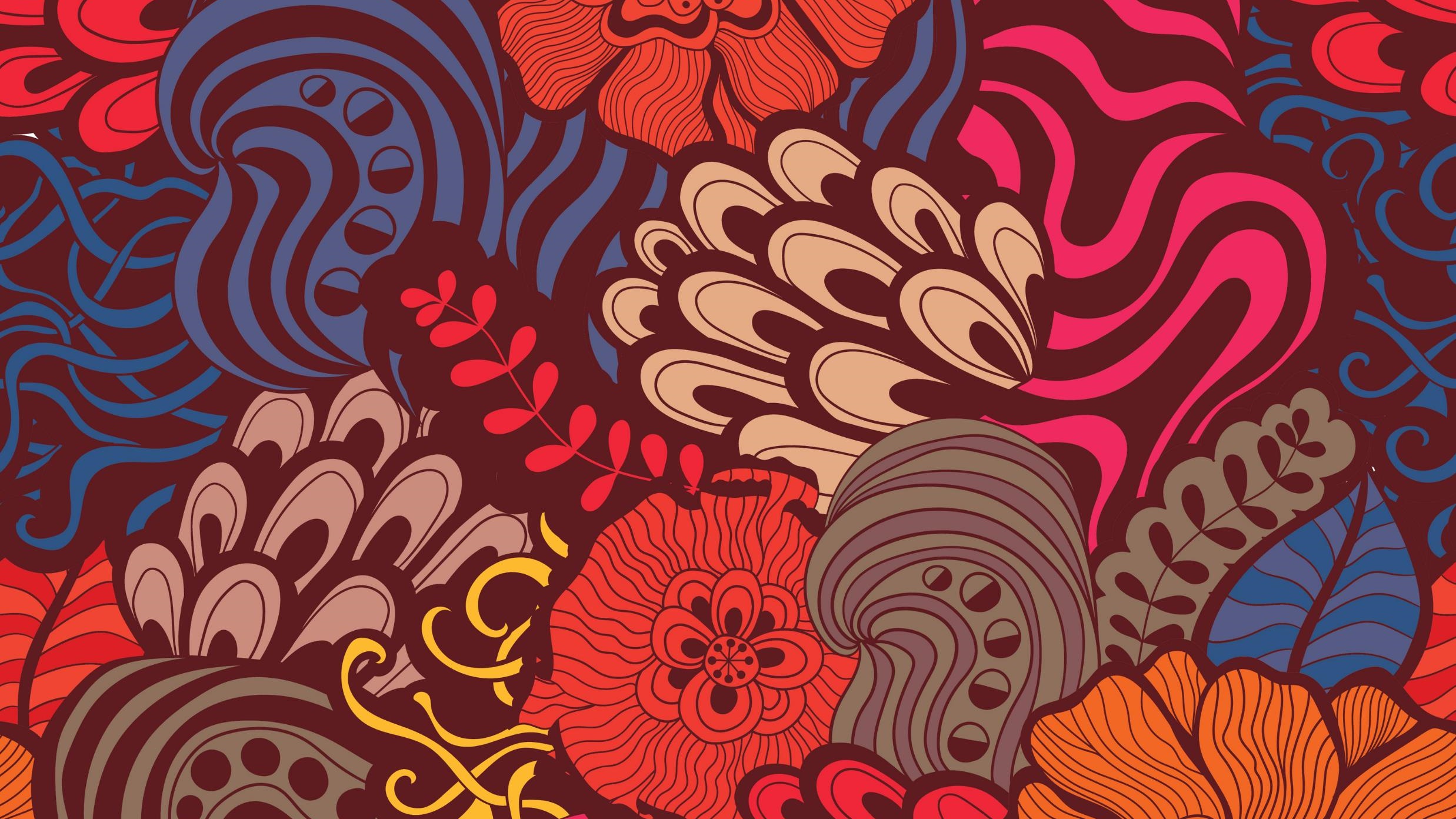 После назначения Меньшикова губернатором новой столицы, он переехал в Петербург. Интерес князя к строительству башни угас. Внутреннюю отделку храма так и не удалось закончить. Привезенные из Лондона часы с курантами, остановились. Здание начало ветшать, а в 1723 г. священник церкви архангела во время службы упал замертво, молния ударившая в шпиль стала причиной пожара на верхнем ярусе. Часы упали вниз вместе с 50 колоколами. В результате погибло много прихожан, однако ценнейшую икону Архангела Гавриила удалось спасти, она была перевезена по приказу Меньшикова в Петербург. Через год Меншиков был отправлен в ссылку. Икона исчезла. Петр Первый приказал построить аналогичную башню в Санкт-Петербурге в Петропавловской крепости. Но копию постигла участь оригинала. Башня сгорела.  В 1780 г. граф Измайлов восстановил Меншикову башню.
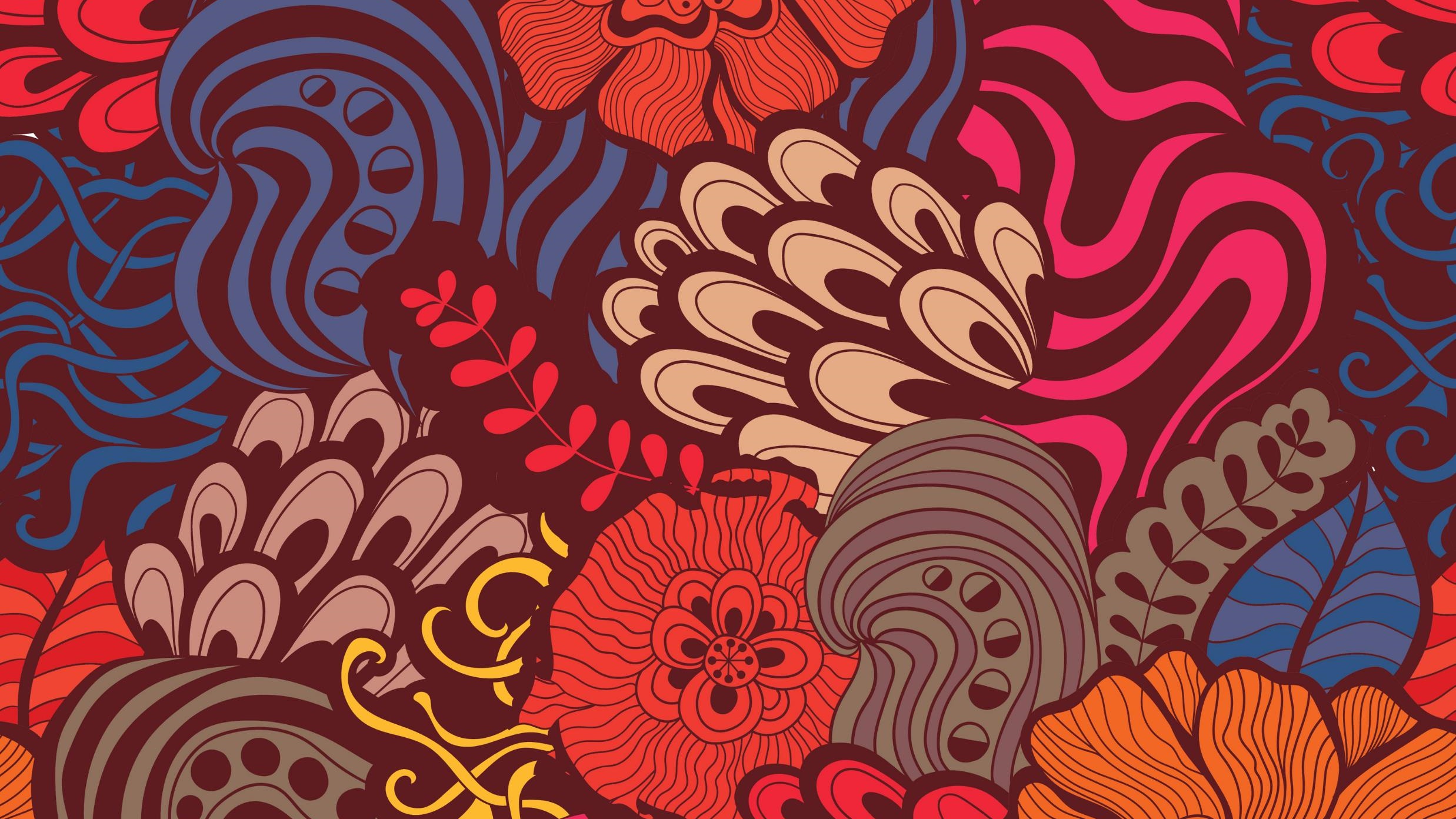 Однако самые большие архитектурные проекты данного периода бесспорно связаны с Петербургом. Петр решил построить новую Россию. По его задумке новой России была нужна новая столица. Задуманный первоначально как порт Санкт – Петербург строился на болотистых берегах Невы. Активные военные действия на близлежащих территориях обусловили строительство Петро-Павловской крепости.
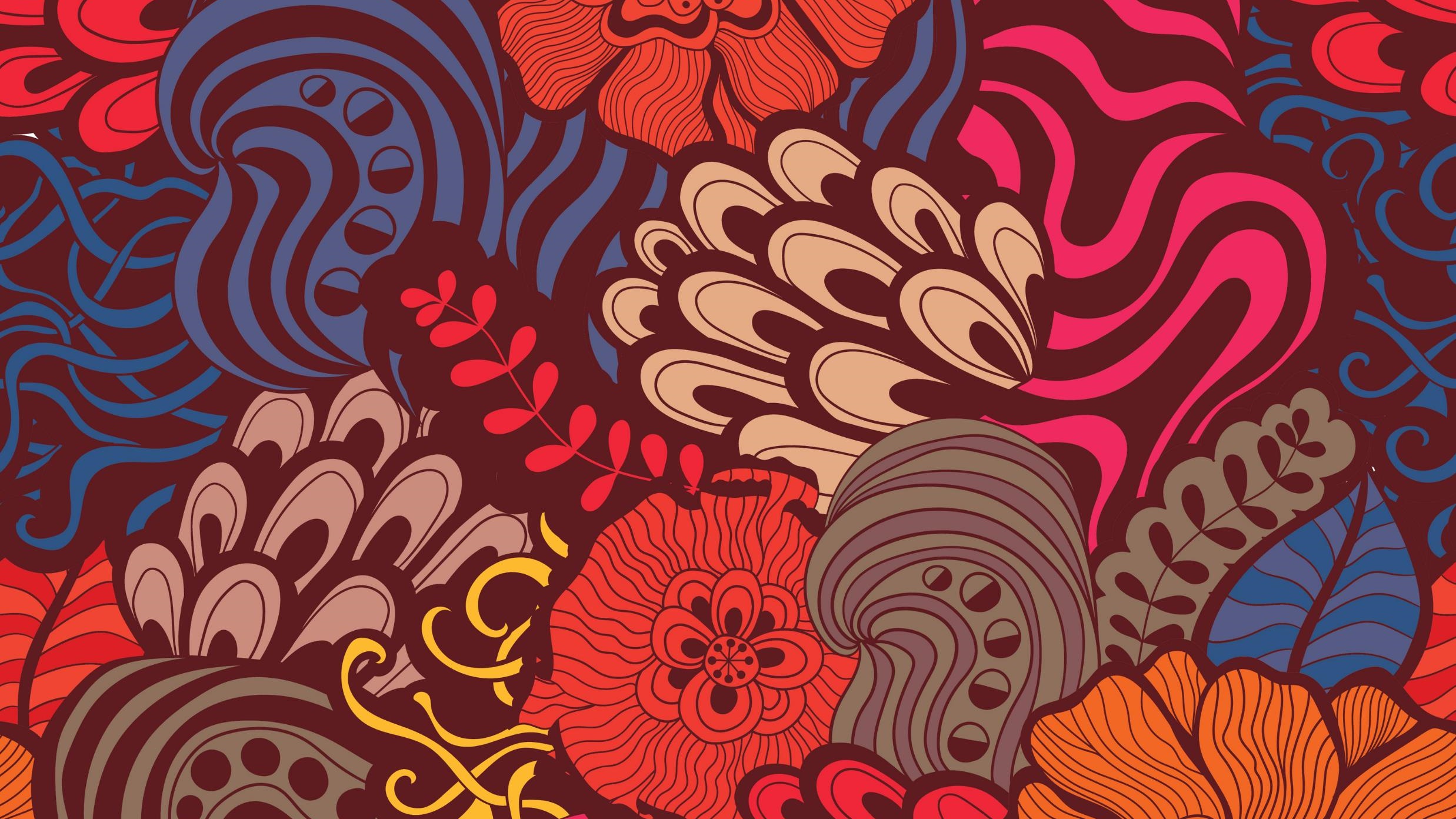 Строительство целого города на пустом месте требовало ускорения и технического совершенства, поэтому было приглашено большое количество специалистов из-за границы, среди которых немецкий архитектор Андреас Шлютер, французский архитектор и инженер Жан Батист Леблон и итальянский архитектор Доменико Трезини. 	Наиболее крупная роль в строительстве Санкт-Петербурга принадлежит Доменико Трезини. Одним из важнейших проектов Трезини было строительство здания Петропавловского собора (1712-1733 гг).  Колокольня собора была построена первой, она стала для города своеобразным ориентиром. Другой значительной работой Трезини было здание Двенадцати коллегий. Здание предназначалось для администрации новой столицы. Отдельные объемы соединены между собой галереями, оформление фасадов очень сдержанное.
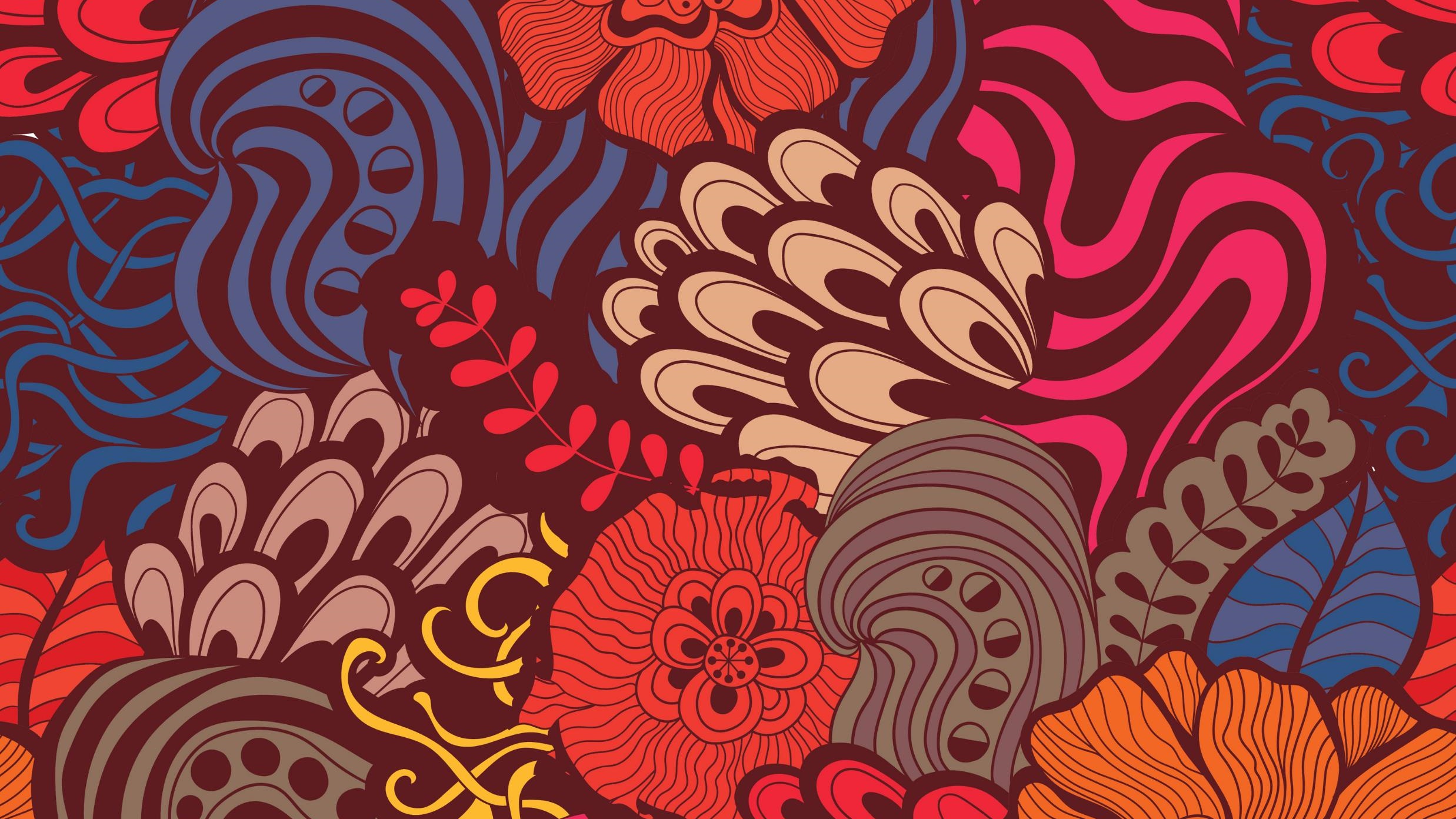 Недалеко от здания Двенадцати коллегий был построен первый музей – Кунсткамера. На строительстве были заняты одновременно несколько архитекторов Маттарнови, Клавери и Земцов. Центральная часть здания венчается астрономической башней. Летний дворец Петра первого – выдающийся пример гражданского строительства. Здание построено с расчетом прямого выхода к воде. Фасад здания подчеркнут только простыми наличниками окон.
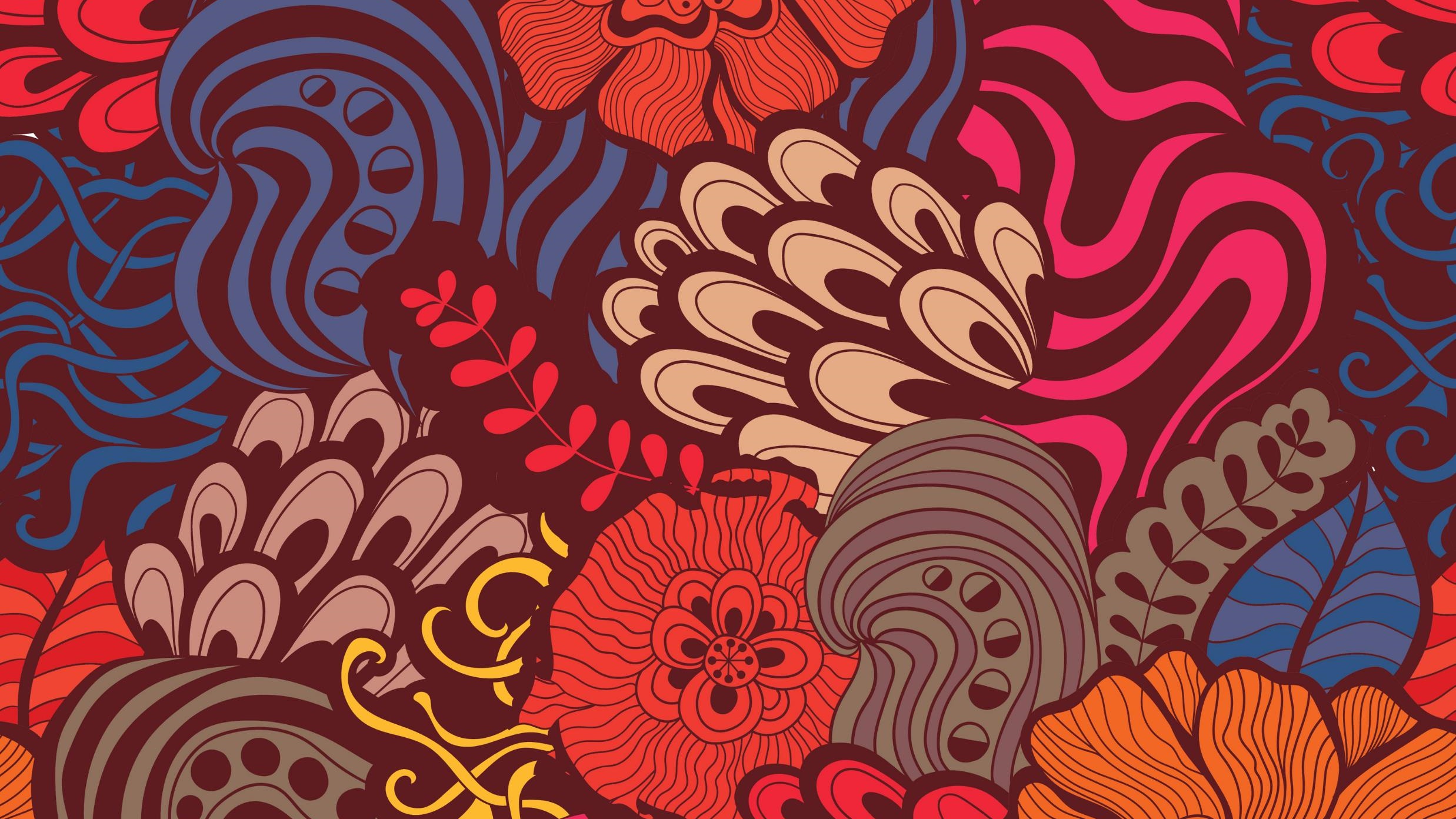 В строительстве Петербурга оставили заметный след и другие крупные архитекторы, такие как М.Г. Земцов, занимавшийся гражданским строительством, И.К. Коробов – специалист по производственному строительству, П.М. Еропкин – специалист планирования. 	Наиболее крупной работой Земцова стала церковь Рождества Богородицы. Земцов в своих архитектурных решениях пытался соединить московскую традицию с новой европейской. Коробов, изучавший технику строительства в Голландии, работал в адмиралтейской коллегии. Именно он сделал проект ворот въезда с башней в виде трехмачтового корабля. Еропкин обучался в Италии, работал в комиссии «О Санкт-Петербургском строении» Ему принадлежит план Адмиралтейского острова и района между Невой и Мойкой, а также план Новой Голландии.
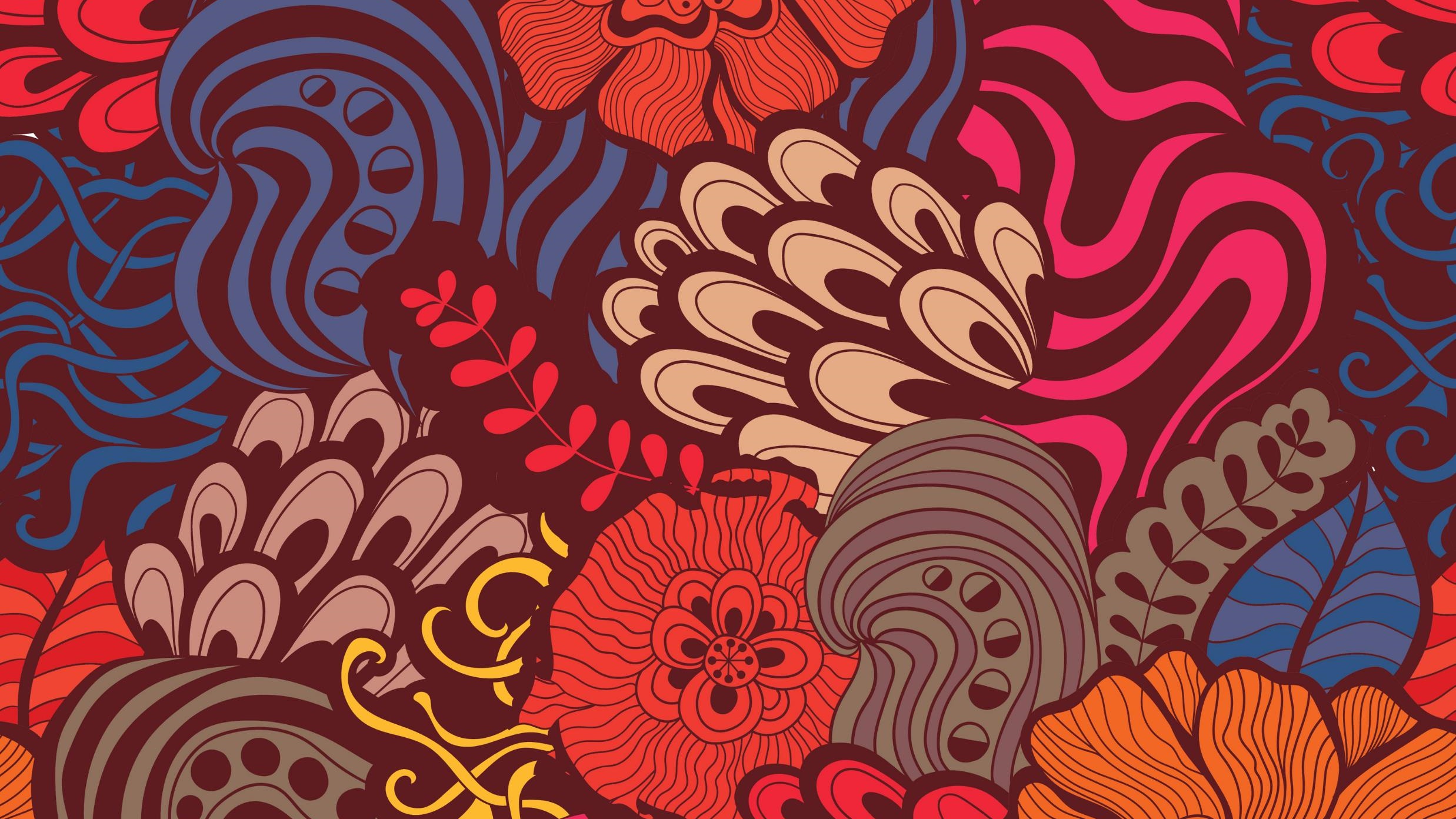 Видным архитектором дорожного строительства был И.Ф. Мичурин, именно ему принадлежит генеральный план Москвы. Работал Мичурин в стиле традиционной русской архитектуры. Учеником Мичурина был крупный зодчий Д.В. Ухтомский. Одним из наиболее известных архитектурных памятников Ухтомского был проект Инвалидного и гошпитального дома. К сожалению, этот проект не был реализован. Ухтомский очень много работал на строительстве в Кремле, однако ни одна из его работ не сохранилась, но он вошел в историю архитектуры как учитель, воспитавший таких зодчих как В.И. Баженов, И.Е Старов и М.Ф. Казаков.
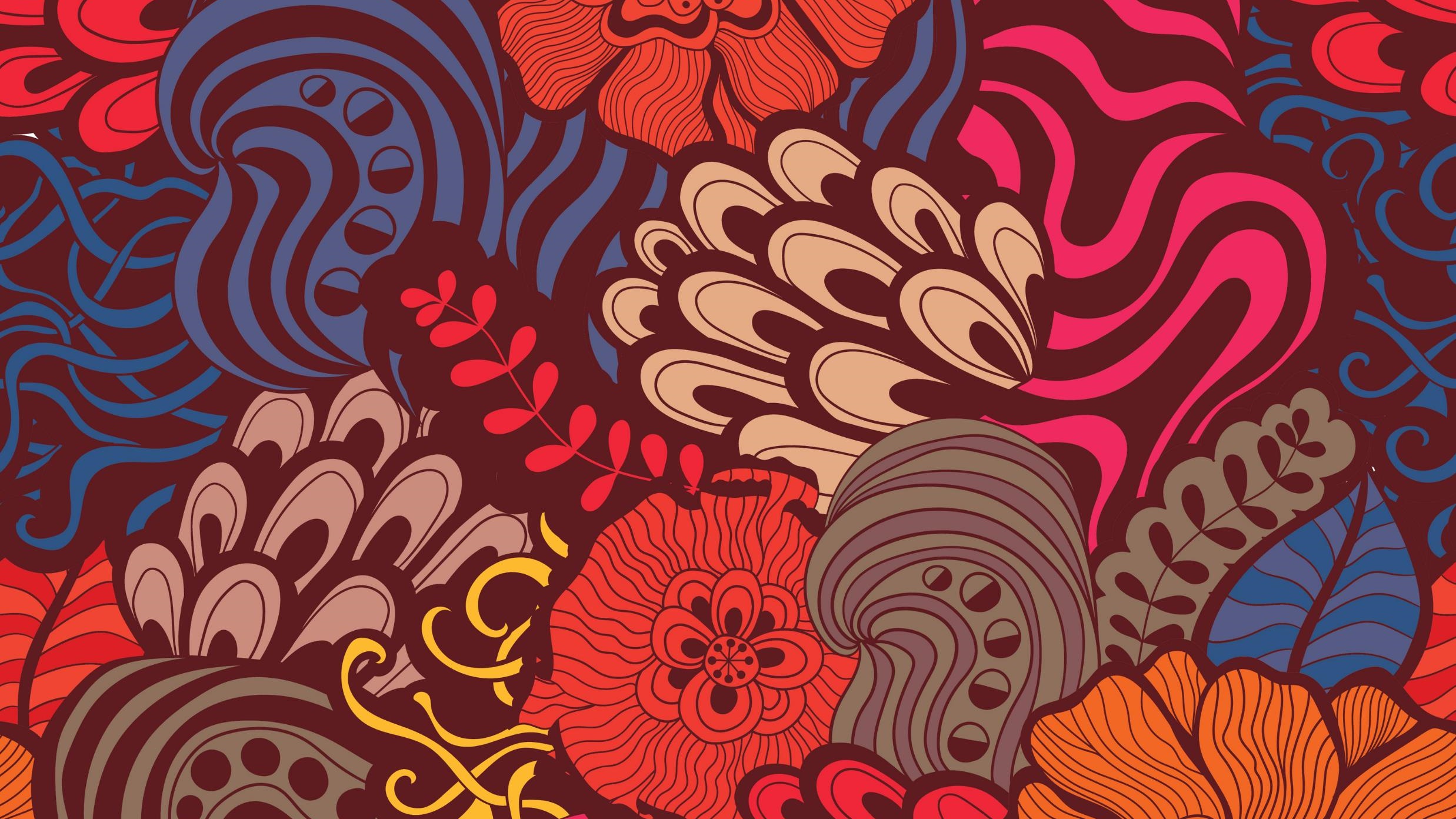 Отельное место в архитектуре 18 века занимает творчество крепостных архитекторов, к числу которых принадлежит Ф.С. Аргунов. Он был автором дворца Шереметьевых на Фонтанке. 	Особое место в архитектуре 18 века занимает деревянное зодчество. Деревянные дома и церкви, особенно на Севере России, достигают своего совершенства. К наиболее выдающимся памятникам деревянного зодчества 18 века принадлежит Преображенская церковь в Кижах.
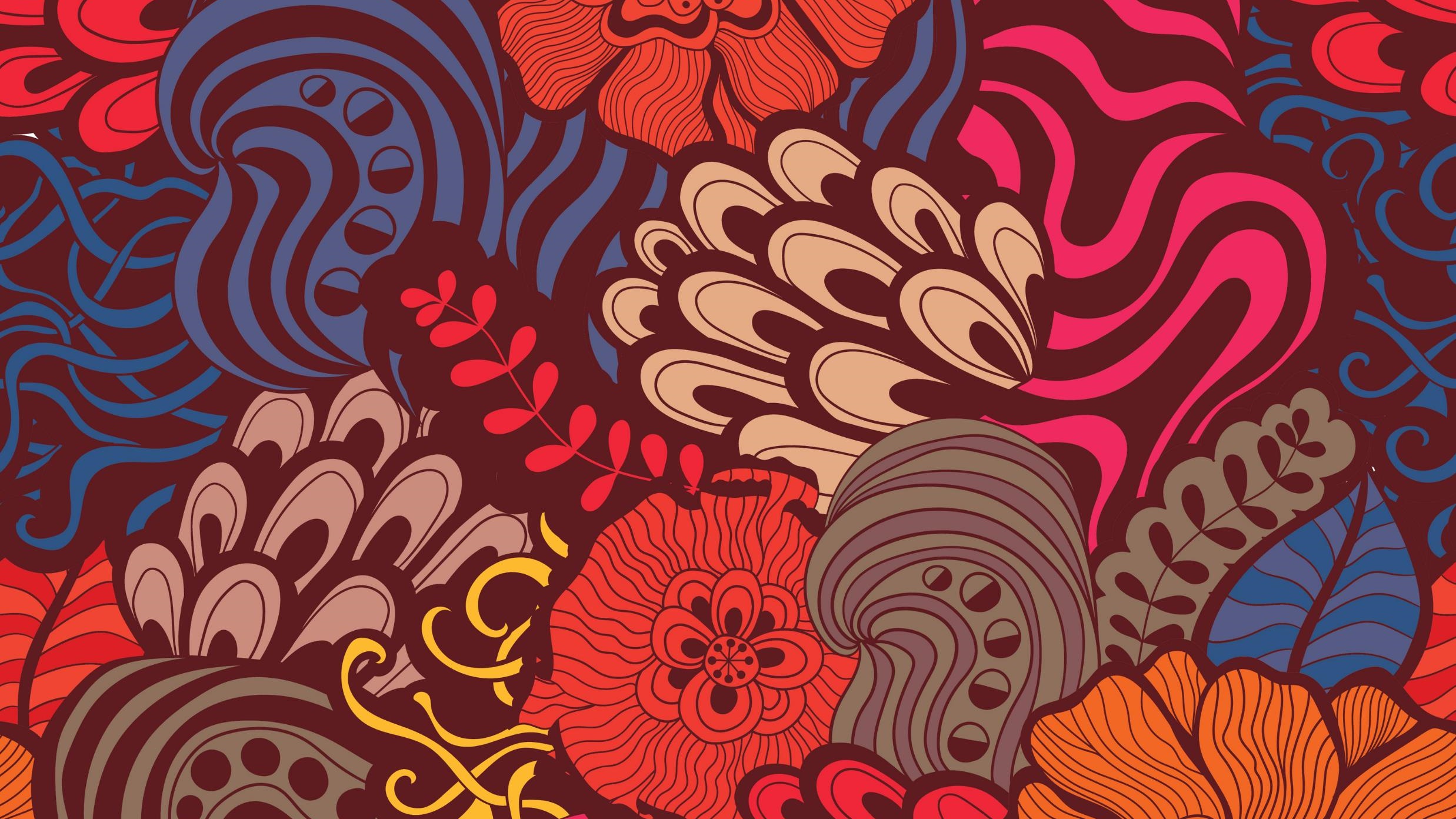 Список литературы, использованный при составлении слайдов:Александров, В.Н. (2009). История русского искусства. Минск. Харвест.Бутромеев, В.П. и др.(2007). Россия державная. Москва. Белый город.Горелов, А.А. (2015). История русской культуры. Москва. Юрайт.Забылин, М.М. (2008). Праздники, обряды и обычаи русского народа. Москва. Эксмо.Короткова, М.В. (2008). Традиции русского быта. Москва. Дрофа.Костомаров, Н. (2011). Быт и нравы русского народа. Москва. Русич.Милюков, П.Н. (2009). Энциклопедия русской православной культуры. Москва. Эксмо.Пархоменко, Т. (2010). Культура без цензуры. Москва. Книжный клуб.Покровский М.Н. (2010). Очерк истории русской культуры. Москва. URSS.Соловьев, В.(2008). Золотая книга русской культуры. Москва. Белый город.Стахорский, С. (2006). Русская культура. Москва. Дрофа.Терехова, А. и др. (2007). История русской культуры. Москва. Эксмо.